The Human Rights Key
@AfriNEAD(African Network for Evidence-to-Action on Disability)2011 SymposiumVictoria Falls, Zimbabwe
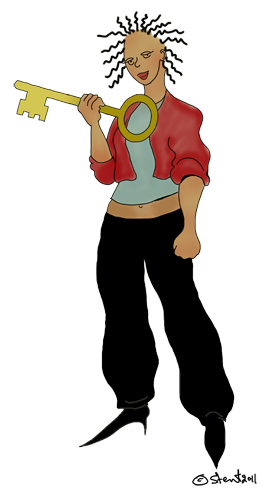 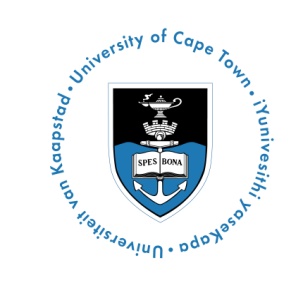 Veronica Mitchell 
School of Public Health & Family Medicine
University of Cape Town
South Africa
Veronica.Mitchell@uct.ac.za
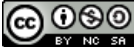 Theme
Trust
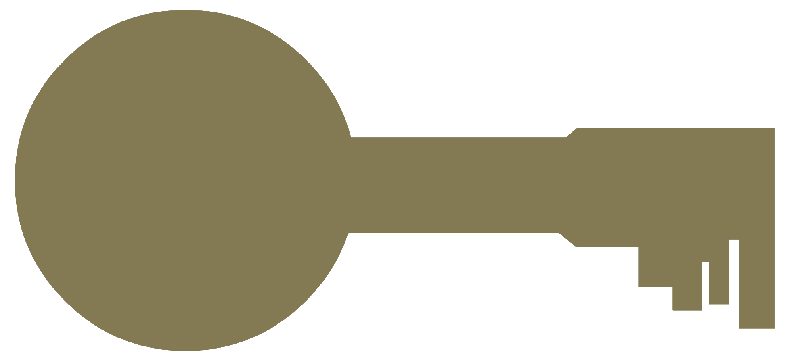 Dependence
Reliable

Protection

Hope
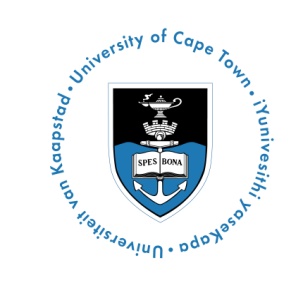 Looking in
at others …
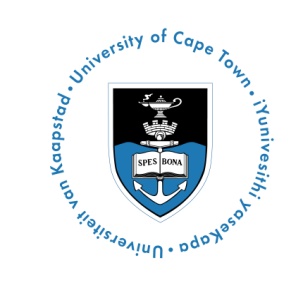